27-28, 251
Proses Persiapan Khotbah Ekspositori
Berdasarkan buku Ramesh Richard, Preparing Expository Sermons (Mempersiapkan Khotbah-khotbah Ekspositori)
TEKS
KHOTBAH
5 Respon Pendengar yang Diharapkan
Otak
4   Tiga Pertanyaan
    Pengembang
Jembatan Tujuan
DUT
DUK
Jantung
3.2 Ide Eksegetikal
6 Ide Homiletika
7 Kerangka
   Homiletika
8 Kejelasan
9 Pendahuluan/
    Kesimpulan
Struktur
Struktur
3.1 Kerangka
      Eksegetikal
Rangka
Studi
2 Analisa Teks
Berkhotbah
Daging
10 Naskah &
     berkhotbah
1 Memilih Teks
Teks putih menunjukkan 10 langkah diadaptasi dari Haddon Robinson, Biblical Preaching (Khotbah Alkitabiah) (catatan, 105)
Dr. Rick Griffith • Singapore Bible College • BibleStudyDownloads.org
27-28, 251
Proses Persiapan Khotbah Ekspositori
Berdasarkan buku Ramesh Richard, Preparing Expository Sermons (Mempersiapkan Khotbah-khotbah Ekspositori)
TEKS
KHOTBAH
5 Respon Pendengar yang Diharapkan
Otak
4   Tiga Pertanyaan
    Pengembang
Jembatan Tujuan
DUT
DUK
Jantung
3.2 Ide Eksegetikal
6 Ide Homiletika
7 Kerangka
   Homiletika
8 Kejelasan
9 Pendahuluan/
    Kesimpulan
Struktur
Struktur
3.1 Kerangka
      Eksegetikal
Rangka
Studi
2 Analisa Teks
Berkhotbah
Daging
10 Naskah &
     berkhotbah
1 Memilih Teks
Teks putih menunjukkan 10 langkah diadaptasi dari Haddon Robinson, Biblical Preaching (Khotbah Alkitabiah) (catatan, 105)
Dr Rick Griffith, Singapore Bible College
Dapatkan presentasi ini dengan gratis!
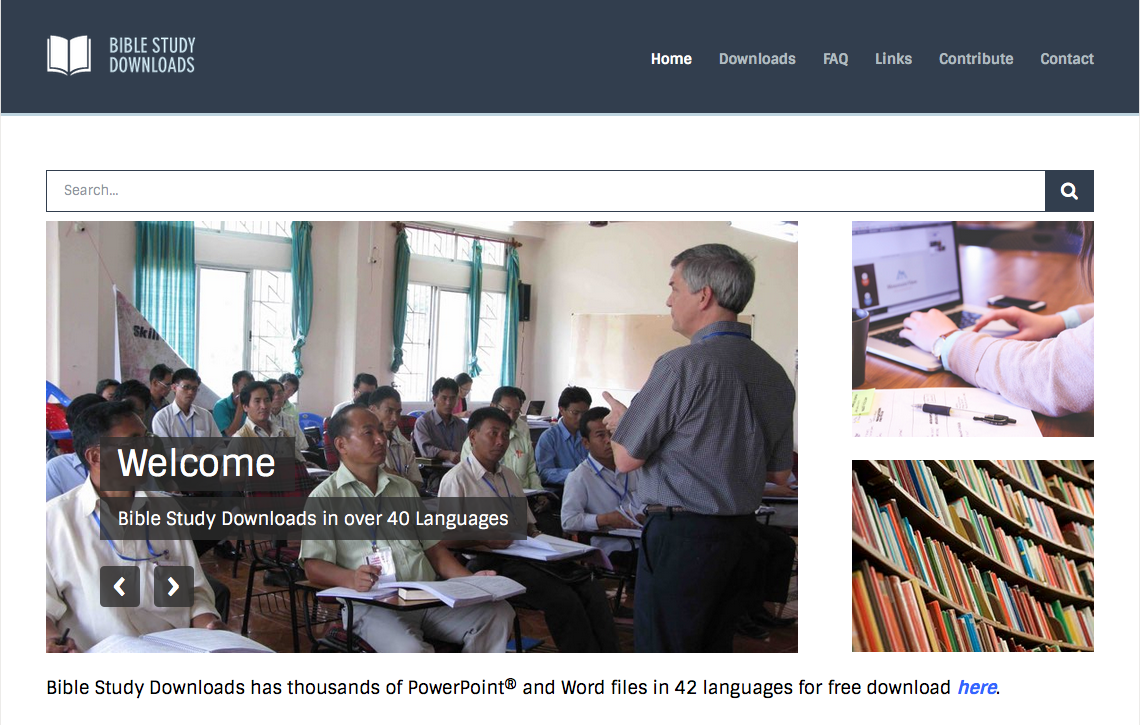 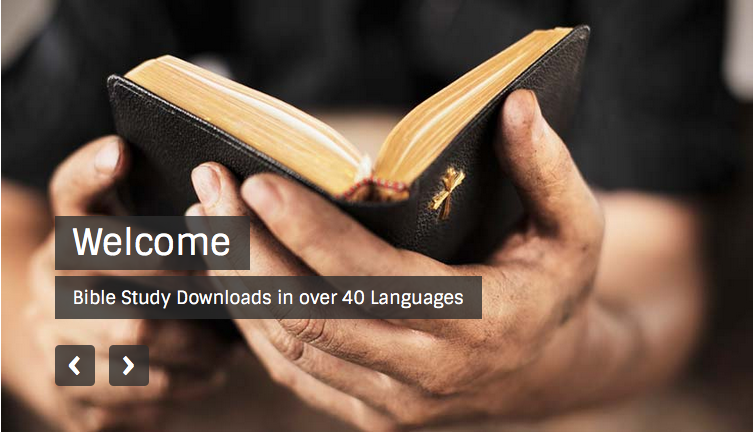 Homiletik (Preaching in Indonesia) di BibleStudyDownloads.org
[Speaker Notes: Preaching (pr)
Homiletics]